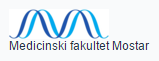 Uloga medicinskog fakulteta u edukaciji liječnika
Dekan prof. dr. sc. Milenko Bevanda
Medicinski fakultet Mostar
Sveučilište u Mostaru
Uloga medicinskog fakulteta u edukaciji liječnika
Posljednjih godina odvijaju se velike promjene u izobrazbi liječnika, jer je sve jasniji nesklad između obrazovanja doktora medicine i budućih potreba zdravstvene skrbi. 
Zato se danas izobrazba doktora medicine temelji na stjecanju kompetencija. 
Znanje koje se stječe na svim razinama liječničkog obrazovanja mora biti usmjereno prema dobro definiranim ishodima učenja, student mora steći potrebne vještine i usvojiti profesijsko ponašanje.
Uloga medicinskog fakulteta u edukaciji liječnika
Budući doktor mora naučiti kako steći i primijeniti informacije temeljene na dokazima te biti sposoban donijeti najbolje odluke za dobrobit pacijenta; mora se prilagoditi potrebama pacijenta, prepoznati svoje odgovornosti u timskom i multiprofesijskom radu u procesu unaprjeđenja zdravstvene skrbi. 
Istovremeno studenti medicine moraju steći informacije iz područja biomedicinskih istraživanja, usvojiti način znanstvenog promišljanja, upoznati se s istraživanjima koja će ih motivirati za znanstveni rad.
Uloga medicinskog fakulteta u edukaciji liječnika
Kako bi postigli spomenuto potrebni su novi modeli poučavanja, procjena postignutih ishoda učenja i znatno veća pozornost u procesu ocjenjivanja, što će oblikovati medicinske fakultete budućnosti. 

Kao zemlja kandidat za ulazak u Europsku uniju, BiH će morati sudjelovati u izradi dokumenata i preporuka o medicinskoj izobrazbi, koji definiraju standarde poučavanja i ocjenjivanja, imaju transnacionalno značenje i očekuju svoju primjenu.
Uloga medicinskog fakulteta u edukaciji liječnika
U tom smislu potrebna je horizontalna i vertikalna integracija u okviru zadanoga kurikuluma te što bolje definiranje praktičnih oblika primjene stečenog znanja u svjetlu definiranih ishoda učenja. 

Pri tome se treba osloniti na preporuke Europskih stručnih udruga, koje se odnose na dodiplomski kurikulum studija medicine, pri čemu je poželjna suradnja s Ministarstvom zdravstva, odnosnom stručnim društvima i liječničkim komorama.
Uloga medicinskog fakulteta u edukaciji liječnika
Izrada „ishoda učenja“ osnova je za izradu Kataloga znanja i vještina. U skladu s time je nužno urediti i opremiti kabinete vještina u sklopu Fakulteta i njegovih kliničkih nastavnih baza, kao i obnavljati opremu u postojećim kabinetima. 
Fakultet je dobio projekt za obnavljanje opreme za kabinet kliničkih vještina koji je nezaobilazan uvjet osuvremenjavanja i unaprjeđenja praktične izobrazbe studenata.
Uloga medicinskog fakulteta u edukaciji liječnika
Novost koja bi dodatno trebala unaprijediti izobrazbu budućih liječnika na Fakultetu jest uvođenje strukturiranih reanimacijskih tečajeva – od temeljnoga do naprednoga koji se provodi u sklopu našeg Centra za medicinsku edukaciju. Tečaj provode naši nastavnici i suradnici koji su ujedno i licencirani voditelji tečajeva Europskog udruženja za reanimaciju. 
Za postizanje visoke kvalitete izbornih predmeta povećavamo broj raspoloživih izbornih predmeta koji koriste suvremene metode e-učenja, kako bi se smanjio broj onih koji kao primarni cilj nemaju praktično osposobljavanje studenata ili ne nude doista korisnu teorijsku nadopunu obvezatnom kurikulumu.
Uloga medicinskog fakulteta u edukaciji liječnika
Edukacija liječnika na medicinskom fakultetu morati će definirati i ulogu mentora u izobrazbi doktora medicine i procjenu znanja na raznim razinama izobrazbe doktora medicine.

Mentor ima važnu ulogu u procesu izobrazbe liječnika, posebno na poslijediplomskoj razini: u okviru specijalističkog usavršavanja i doktorskog studija. 

U BiH postoji sve veća potreba za novim specijalistima, a time i potreba za dobro osposobljenim mentorima. Istovremeno očekuje se veće uključivanje istraživača u inozemne istraživačke projekte koji će potaknuti doktorska istraživanja koja također zahtijevaju dobro obrazovane mentore.
Uloga medicinskog fakulteta u edukaciji liječnika
Procjena znanja važan je element obrazovnog procesa na svim razinama obrazovanja, uz visoke zahtjeve ocjenjivanja na akademskoj razini. U današnjoj medicinskoj izobrazbi koja je usmjerena prema stjecanju kompetencija posebno se izdvajaju metode procjene stečenog znanja, vještina i profesionalnog ponašanja važnog u edukaciji liječnika
Uloga medicinskog fakulteta u edukaciji liječnika
Fakultet čvrsto vjeruje da su stručni i znanstveni rad studenata sastavni dio medicinske edukacije te da izravno uključivanje studenata u stručni i znanstveni rad predstavlja vrlo bitan i sastavni dio studijskog programa, kojim se kod studenata potiče:
         - razvoj kritičkog rasuđivanja i kreativnosti, 
         - navike samostalnog obrazovanja te 
         - stjecanje dodatnog znanja i istraživačkih vještina.
Uloga medicinskog fakulteta u edukaciji liječnika
Kreativna disciplina, potrebna da se uspješno izvede projekt i napiše studentski znanstveni rad, studentu omogućuje da postane liječnik i pritom ostane akademski građanin, neovisno o tome hoće li se kasnije baviti kliničkom praksom, istraživanjem, nastavnim radom ili administrativnim radom u zdravstvu. 
Kroz izvedbu projekta i pisanja rada student upoznaje znanstveni pristup i metode kao aktivni sudionik, a pritom uči postaviti znanstvenu hipotezu, prikupiti i evaluirati podatke, priopćiti drugima rezultate i zaključke vlastitog istraživanja te razmišljati i zaključivati kritički i na znanstveni način tijekom cijele profesionalne karijere.
Uloga medicinskog fakulteta u edukaciji liječnika
Uloga Fakulteta u edukaciji liječnika ne odnosi se samo na znanost i nastavu nego i na kvalitetu zdravstvenih usluga u klinikama. 
Izravni kontakt s osobljem i pacijentima klinika i kliničkih zavoda je integralni i ključni dio edukacije studenata, pa je temeljna zadaća svih sudionika u tom procesu da studenti steknu odgovarajući uvid u funkcioniranje zdravstvene skrbi, način ophođenja s pacijentima, kolegama i suradnicima te organizaciju radnog procesa u zdravstvenoj ustanovi.
Uloga medicinskog fakulteta u edukaciji liječnika
Podizanje kvalitete ovoga dijela nastavnog procesa ima važnu ulogu u ostvarenju uspješne konačne edukacije. Stoga je neophodno svim nastavnicima kliničkih struka osigurati potrebno vrijeme za nastavni i znanstveni rad, kao i cjeloživotnu edukaciju u pitanjima nastave, medicinske etike, komunikacijskih vještina i sl. 

Trajno usavršavanje nastavnika u vidu tečajeva o umijeću medicinske edukacije još je jedan od elemenata unaprjeđenja kvalitete na Fakultetu koji treba nastaviti i dalje razvijati.
Uloga medicinskog fakulteta u edukaciji liječnika
Fakultet također mora jamčiti kvalitetu postojećih studijskih programa i trajno unaprjeđivati njihovu kvalitetu, a time i konkurentnost naših studenata – budućih liječnika na domaćem i međunarodnom tržištu rada.
Prilagodba našeg studijskog programa zahtjevima Europske komisije
U proteklom razdoblju uložen je golem trud u prilagodbi našeg studijskog programa zahtjevima Europske komisije odnosno direktivama vezanim za ovo područje.
Iz navedenih razloga bilo je potrebno prilagoditi ukupnu satnicu zacrtanom cilju od najmanje 5500 sati i to bez tjelesne i zdravstvene kulture i medicinskog engleskog. 
To smo iskoristili za uvođenje većeg broja sati praktične nastave koja se implementira kroz klasične vježbe i kliničke rotacije te obvezatnu praksu koja se provodi u zdravstvenim ustanovama različitog profila s kojima je Fakultet sklopio ugovore o suradnji.
Uloga medicinskog fakulteta u edukaciji liječnika
Za poboljšanje kliničke komunikacije i praktičnih kliničkih vještina u nastavu treba uvoditi i nove nastavnike te poticati mentorski odnos prema studentima. 
Nastavnike treba u ovom smislu sustavno poučavati metodici rada sa studentima u području komunikacijskih i praktičkih kliničkih vještina.
U narednom razdoblju pozornost će se usmjeriti na sljedeće:
Ujednačavanje kvalitete trajne edukacije liječnika na svim razinama na kojima se ona danas odvija te na poticanje zajedničkih međunarodnih programa trajne edukacije. 
Pored toga, poticat će se i razvijati specifični oblici individualnog usavršavanja i edukacije liječnika, pri čemu je potrebno točno razraditi uvjete edukacije (ustanova, mentor, trajanje, popis specifičnih umijeća koje treba svladati za dobivanje certifikata) te u suradnji sa stručnim medicinskim društvima razraditi kriterije za dobivanje certifikata (npr. broj pretraga i postupaka i sl.).
U narednom razdoblju pozornost će se usmjeriti na sljedeće:
Pritom se treba nastaviti i unaprijediti suradnja s liječničkom komorom u nekoliko segmenata, npr. u diseminaciji obavijesti o održavanju tečajeva svim članovima komore, kao i u reguliranju priznavanja bodova od strane Komore. 
Nastavit će se i tradicija suradnje Fakulteta i Centra za medicinsku edukaciju u vidu trajne edukacije u području umijeća izvođenja struke i nastave za sve suradnike odnosno buduće nastavnike Fakulteta, koju treba osuvremeniti i unaprijediti sadržajem i kakvoćom.
U narednom razdoblju pozornost će se usmjeriti na sljedeće:
U narednom razdoblju namjeravamo nastaviti vodeću ulogu Medicinskog fakulteta u visokoobrazovnom i istraživačkom prostoru BiH te nastaviti suradnju s ostalim medicinskim fakultetima na područjima od nacionalnog interesa.
Hvala na pozornosti